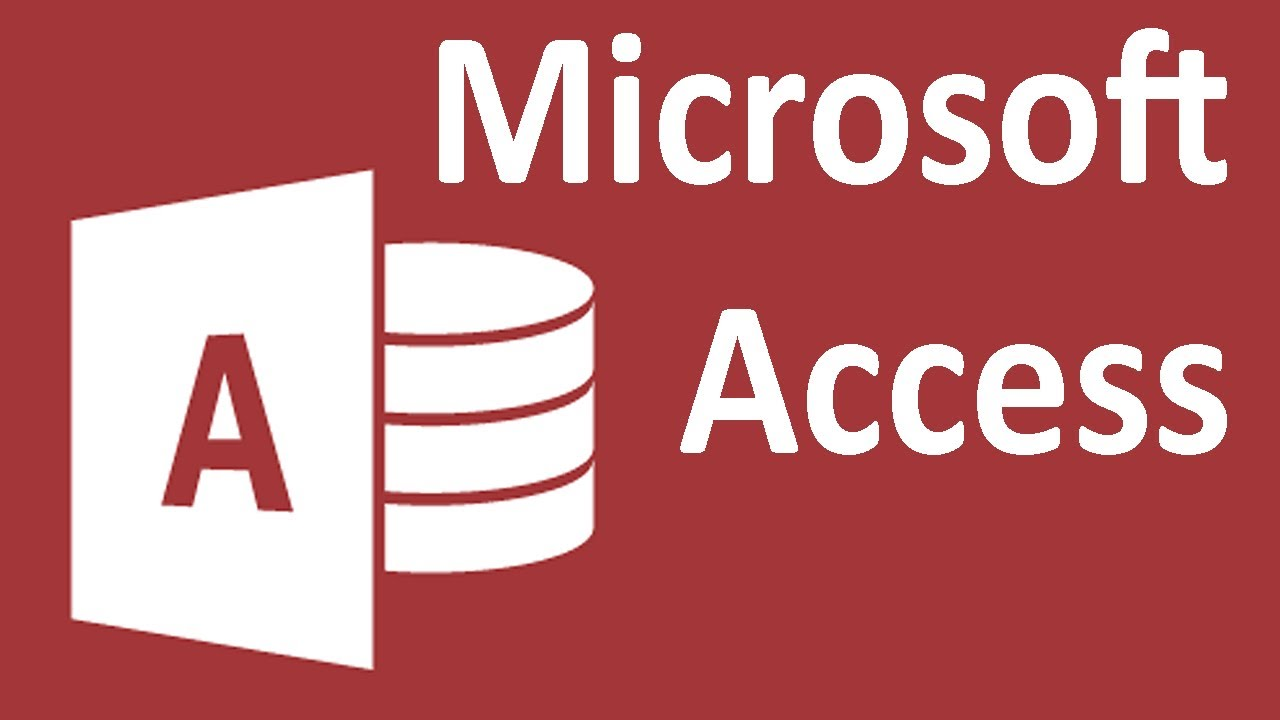 Baze podatakaMicrosoft Access- povezivanje tabela -
Nastavnik: Zoran Janković
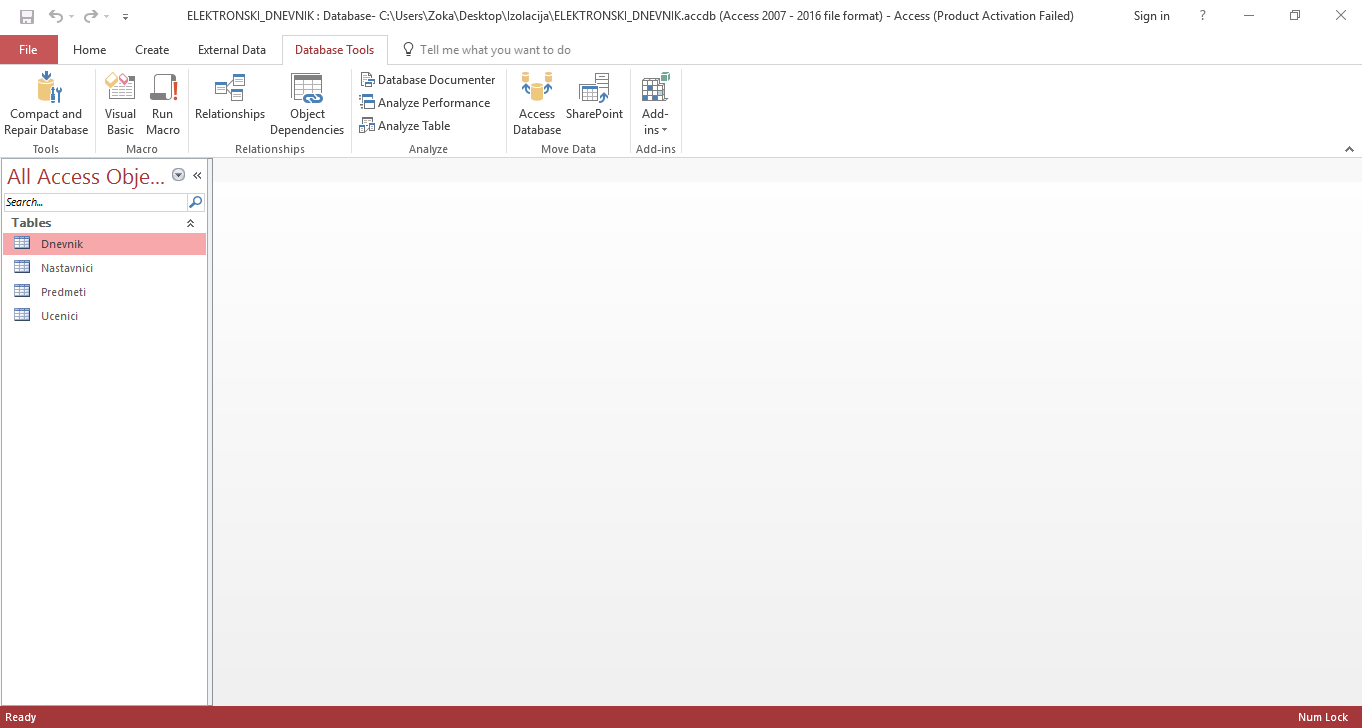 1. Cascade Update Related Fields
- prilikom promjena u tabeli sa primarnim ključem automatski će se promijeniti podaci u povezanoj tabeli

2. Cascade Delete Related Fields
- prilikom brisanja podataka u tabeli sa primarnim ključem automatski će se obrisati podaci u povezanoj tabeli
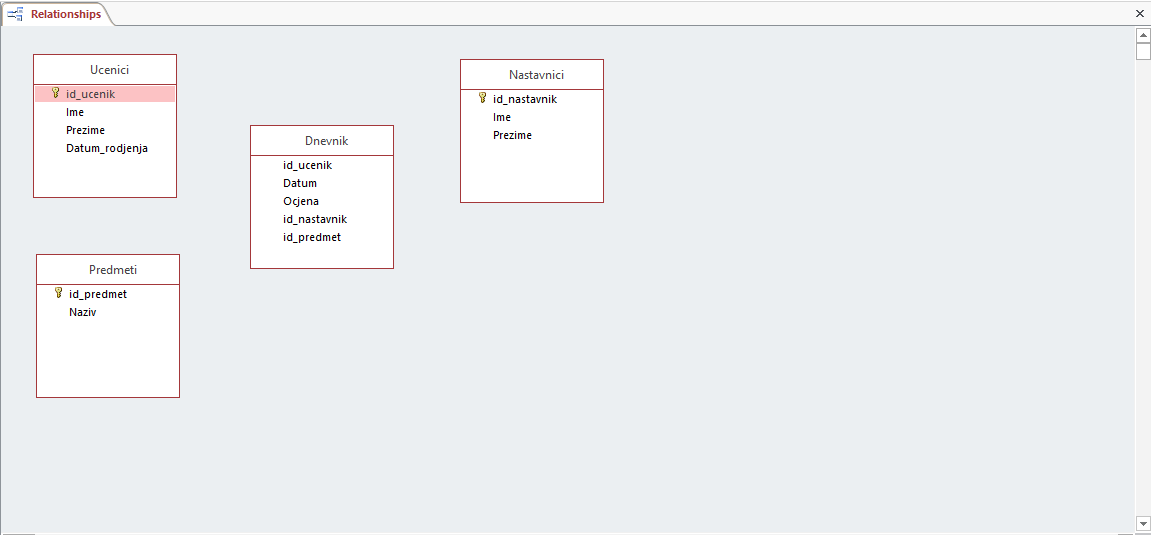 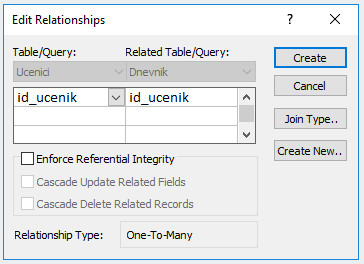 Referencijalni integritet znači da se:

NE MOŽE MIJENJATI vrijednost primarnog ključa u primarnoj tabeli ako postoji pridruženi zapis u sekundarnoj tabeli
NE MOŽE OBRISATI zapis u primarnoj tabeli ako postoji pridruženi zapis u sekundarnoj tabeli
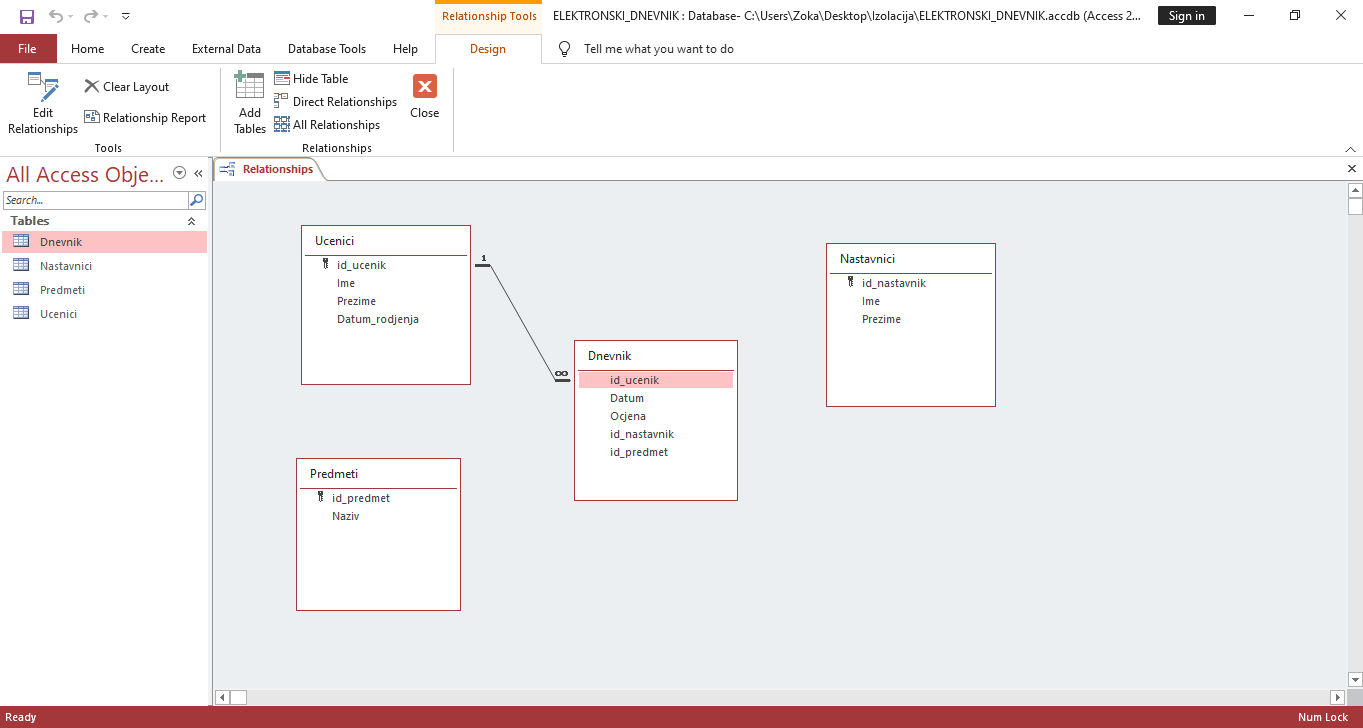 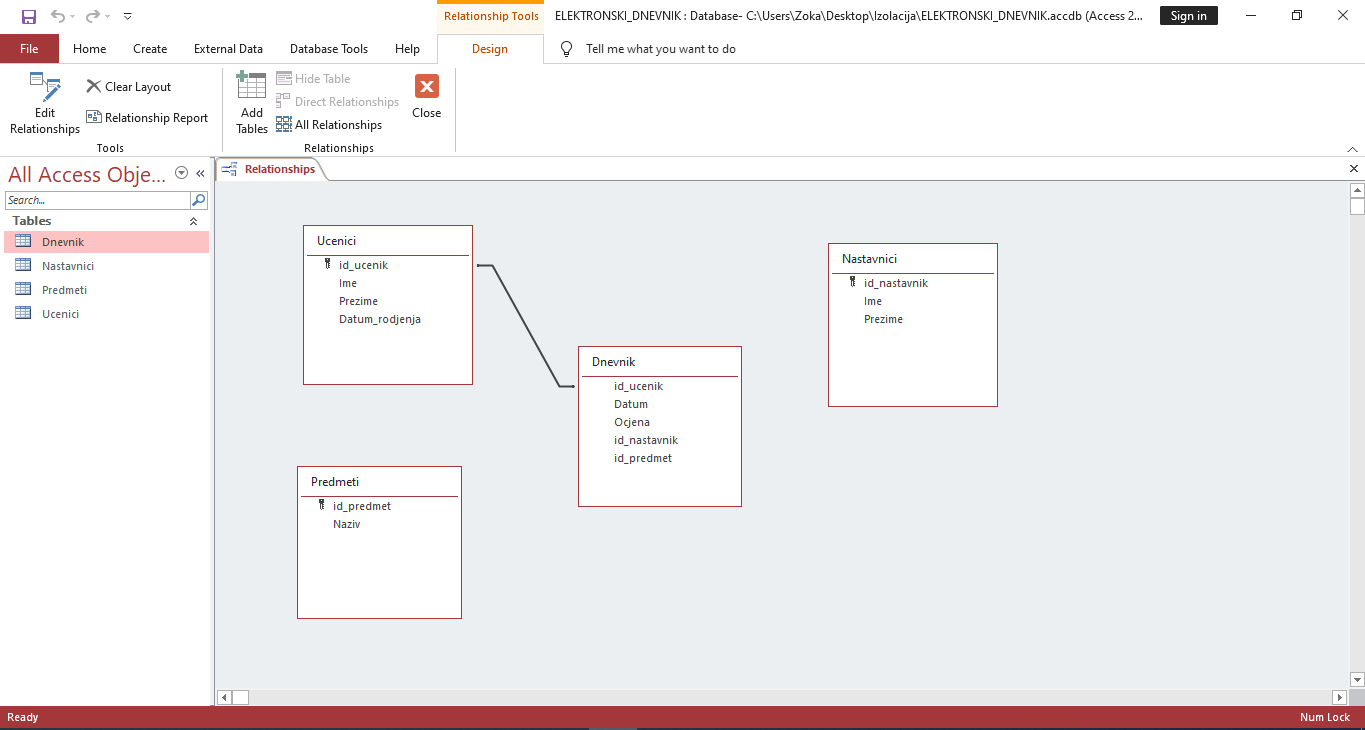 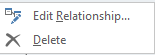 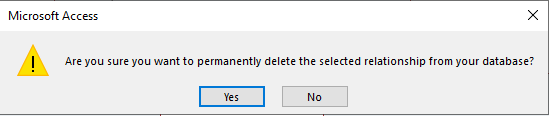 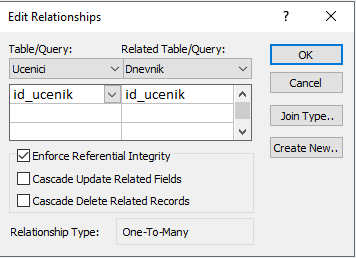 ZADATAK: Kreirati veze među tabelama:1. Učenici – Dnevnik 2. Predmeti – Dnevnik3. Nastavnici - Dnevnik
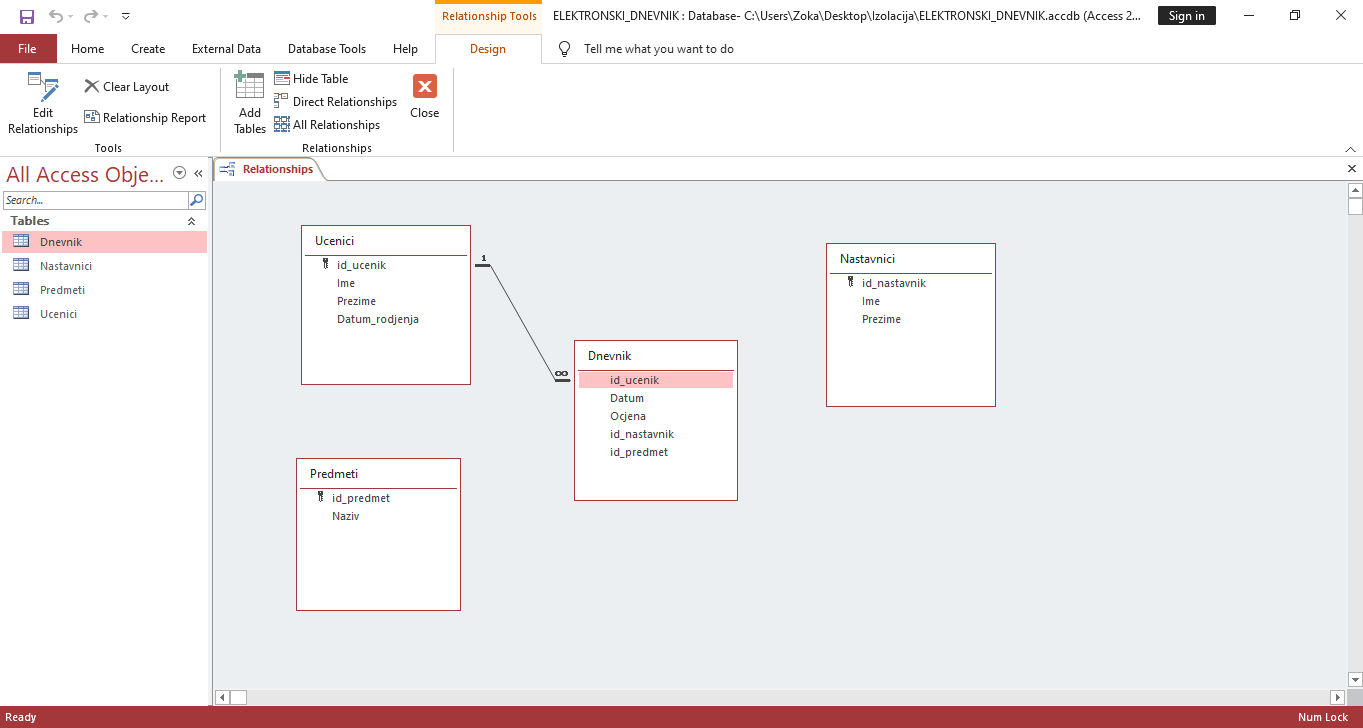